INSIGHTS INTO  FORENSIC DNA SERVICES IN TANZANIA
Fidelis Charles Bugoye
Coordinator –National HDNA Database
Background
In Tanzania, DNA forensics is mainly performed at GCLA

What is GCLA?

Government Chemist Laboratory Authority

Established under German Colonial government in 1895

Started as the research center for Tropical Disease under Gustav Giemsa and Robert Koch

The institution went through various transformations until its establishment as  an Authority in 2016 under GCLA  Act , 2016
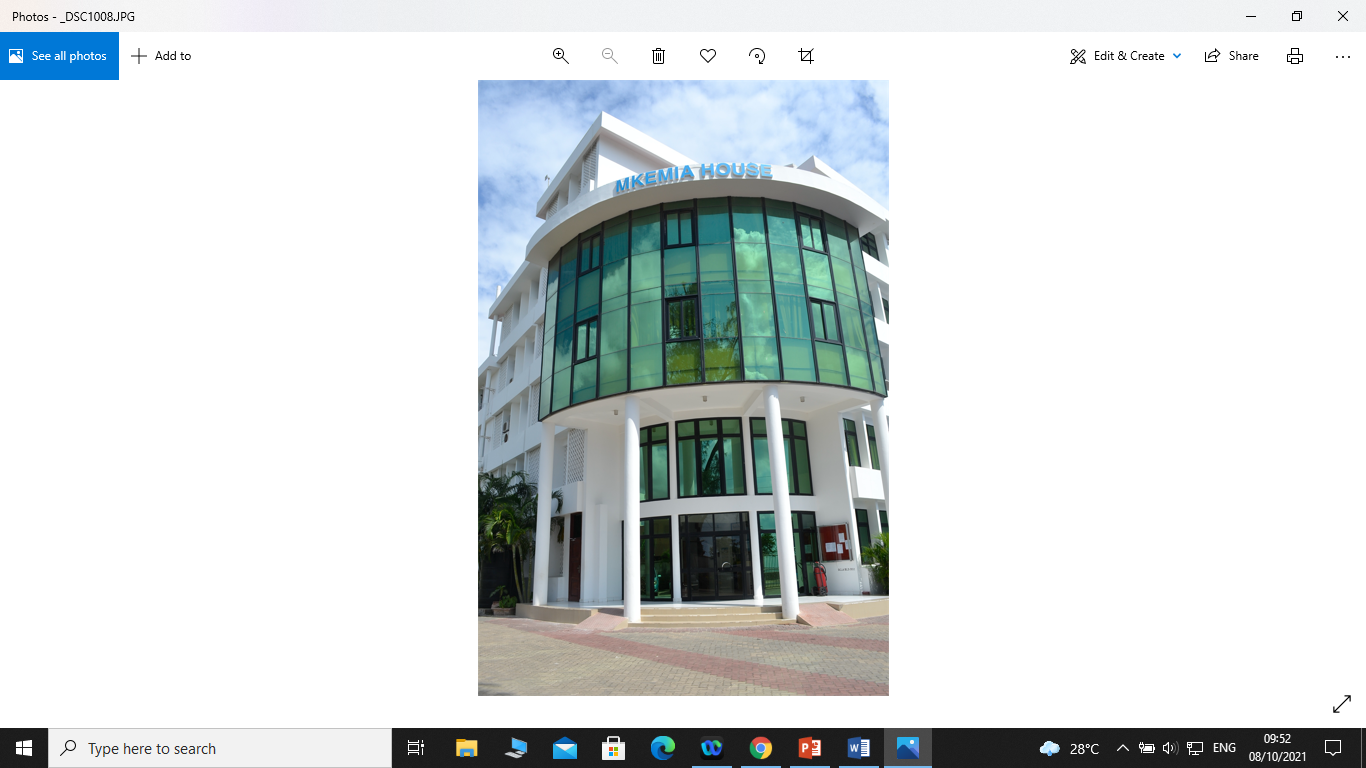 2
Government Chemist Laboratory Authority 2nd -Forensic DNA for Africa Symposium
GCLA FUNCTIONS
GCLA functions are derived from the implementation of various Acts
    GCLA Act-(2016)
    HDNA Regulation Act-2009
    Industrial & Consumers Chemicals Act – (2003)
From these Acts, GCLA is mandated to:
To process various samples including Forensic samples.
Expert witness
Establish National HDNA Database
3
Forensic DNA services
GCLA is the referral lab in Forensic DNA Services in Tanzania

 Services provided includes:
Forensic DNA analysis
Disaster Victim Identification 
Parentage DNA analysis
Sexual ambiguity analysis
Expert witnessing
HDNA regulatory services: Registration and inspection of HDNA laboratories
Establishment and Management of HDNA Database
4
General Work flow of Forensic DNA services in Tanzania
5
GCLA Capacity in Forensic DNA services
Legal mandate to offer forensic DNA services 
             (HDNA Act 2009 & GCLA Act 2016)

Adhere to ISO 17025:2017 accreditation requirements

Equipped with modern lab facilities 

Well trained technical staff
Government Chemist Laboratory Authority
6
Current situation
Government Chemist Laboratory Authority
7
Human Identification in Mass  disaster
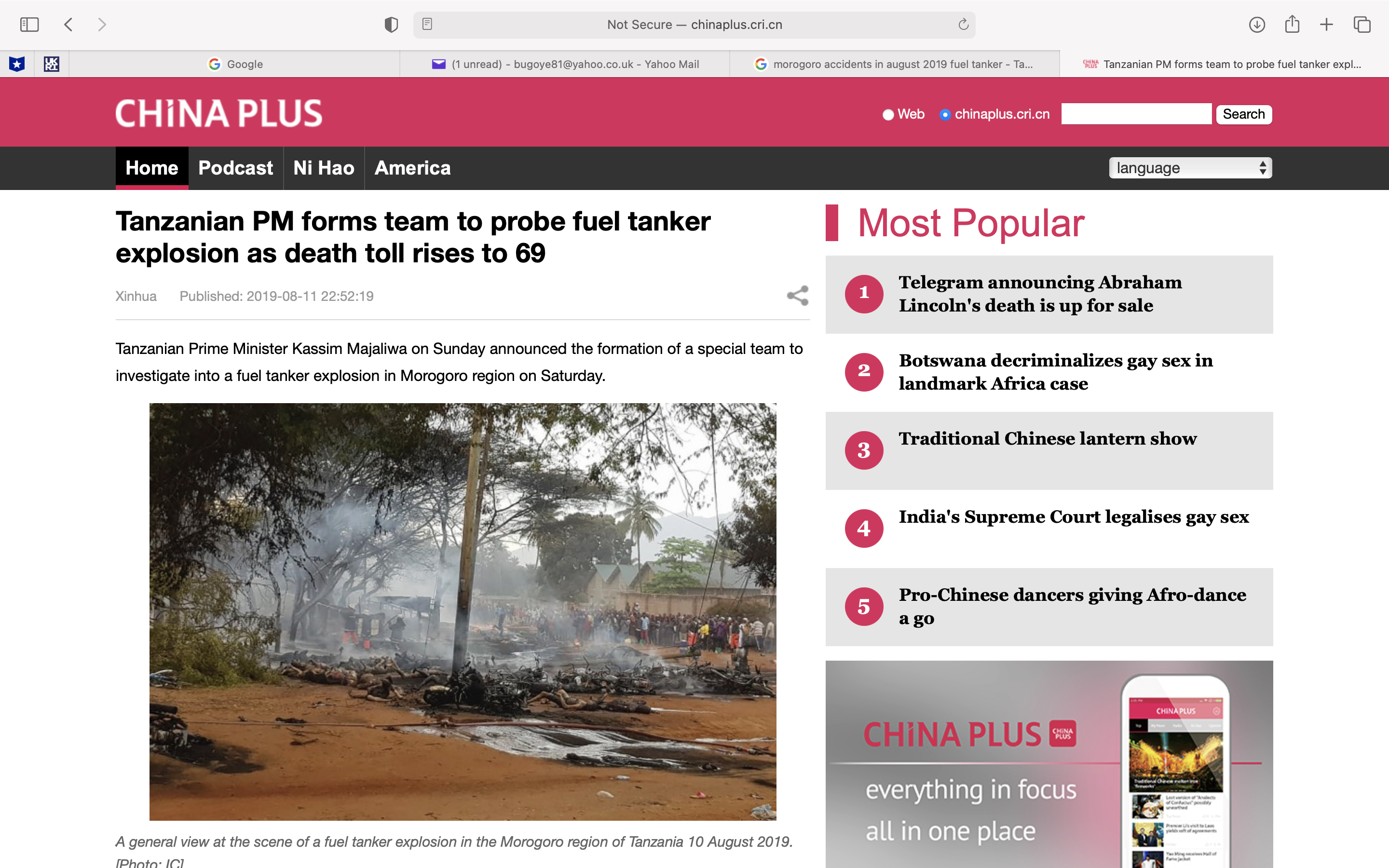 GCLA has trained personnel and facilities to handle DVI: 

10th August 2019 Morogoro Fuel Tank Explosion accident:
In August 2019,  GCLA managed to identify 57 unidentified bodies
57 individuals were lost and 70    
        were seriously injured

More than 200 Buccal swab refence samples from relatives were collected  to identify unknown bodies
Government Chemist Laboratory Agency Name of Presentation
8
Establishment of Tanzanian National HDNA Database(NHDNADB)
GCLA is legally mandated to establish and manage the NHDNA DB 

Under section 59 (1)of the HDNA Act, 2009

Also under section  32 (1)  of the GCLA Act , 2016
9
Why do we need NHDNADB?
-Family searching

-Allow  fully utilization of DNA profiles in DVI cases

-Allow re-usability of generated DNA data for  HID and Criminal investigation 

-Reduce turn around time for DNA testing results

-Improve management of Tanzanian Genetic information
10
NHDNA Database Indices
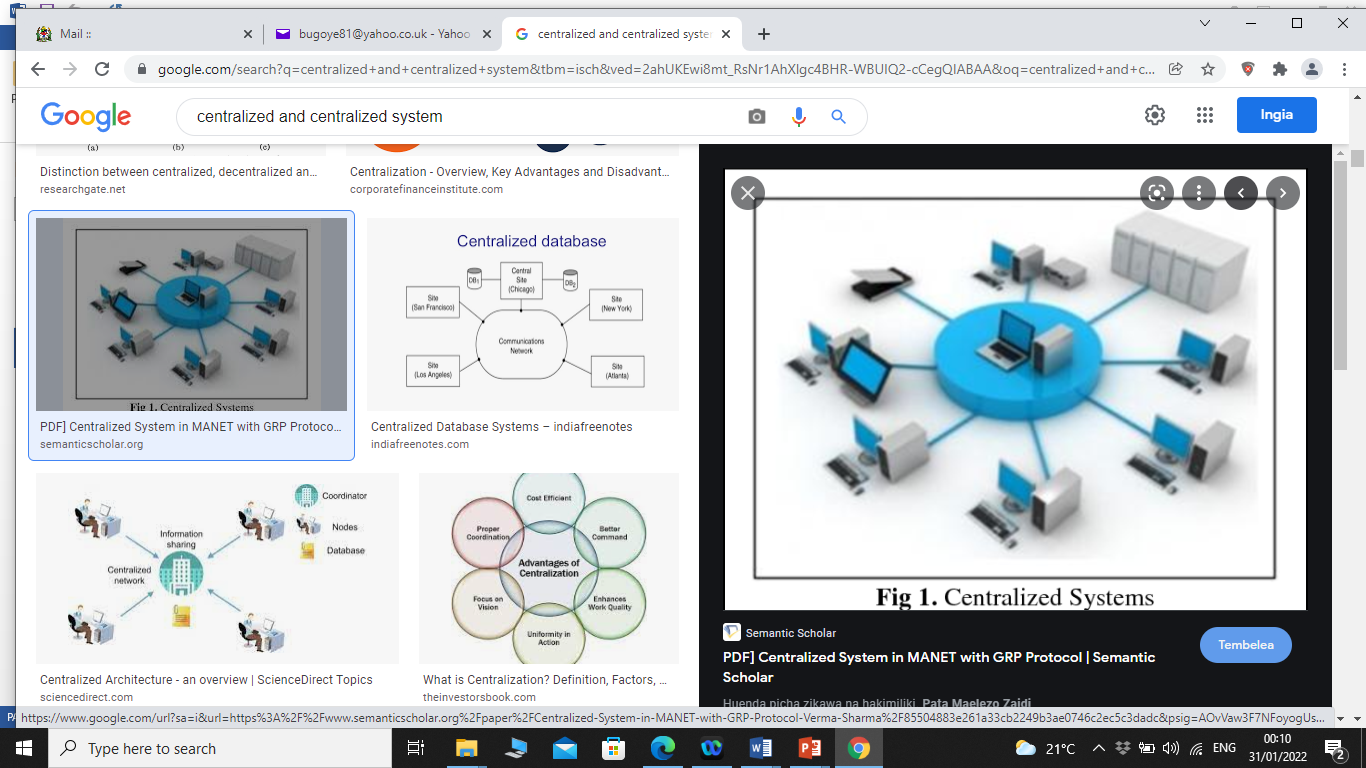 Centralization and  storage of HDNA Data
11
Forensic DNA Wildlife Services
Apart from Human DNA Forensics, GCLA is also mandated to receive and analyse  Forensic DNA for Wildlife Cases

GCLA Act, 2016  under Sections 5(1) , 5(2)a and 20

The aim is to support investigation in Wildlife crime
          Illegal taking, possession, trade, movement of animals and plants
The capacity of GCLA  in processing wildlife samples
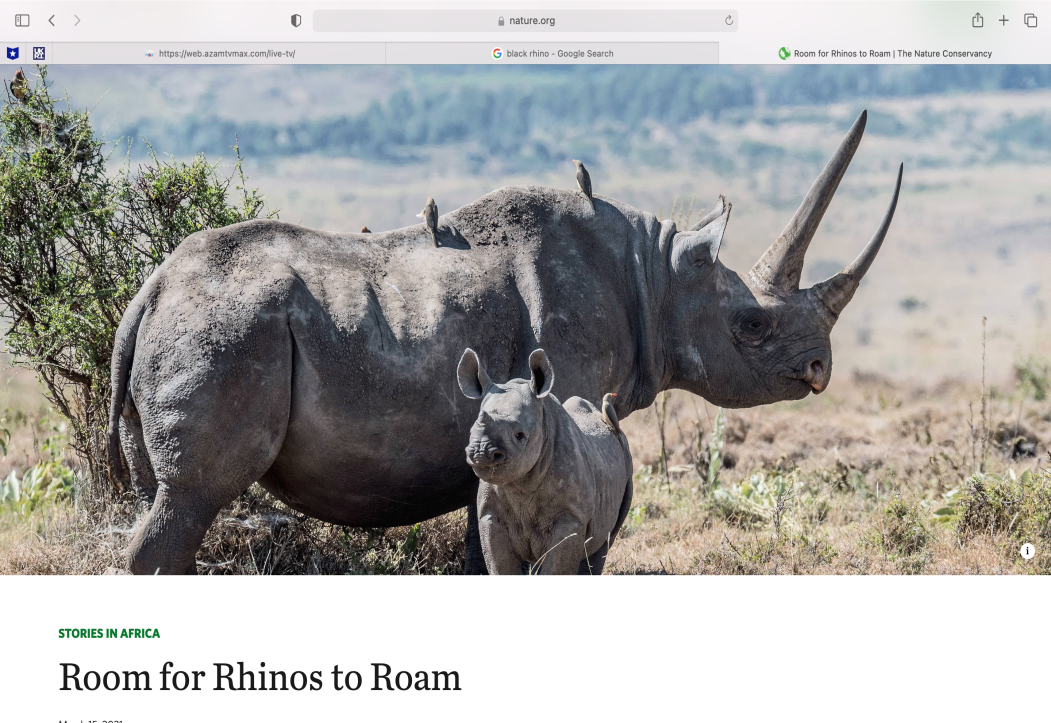 Technical personnel
Established Mini wildlife DNA lab
Average number of samples (2021/22)- 60
Mostly are:
Tissue 
Skeletal remains  (bones and teeth)
Blood
Frequently seized samples (Ivory)
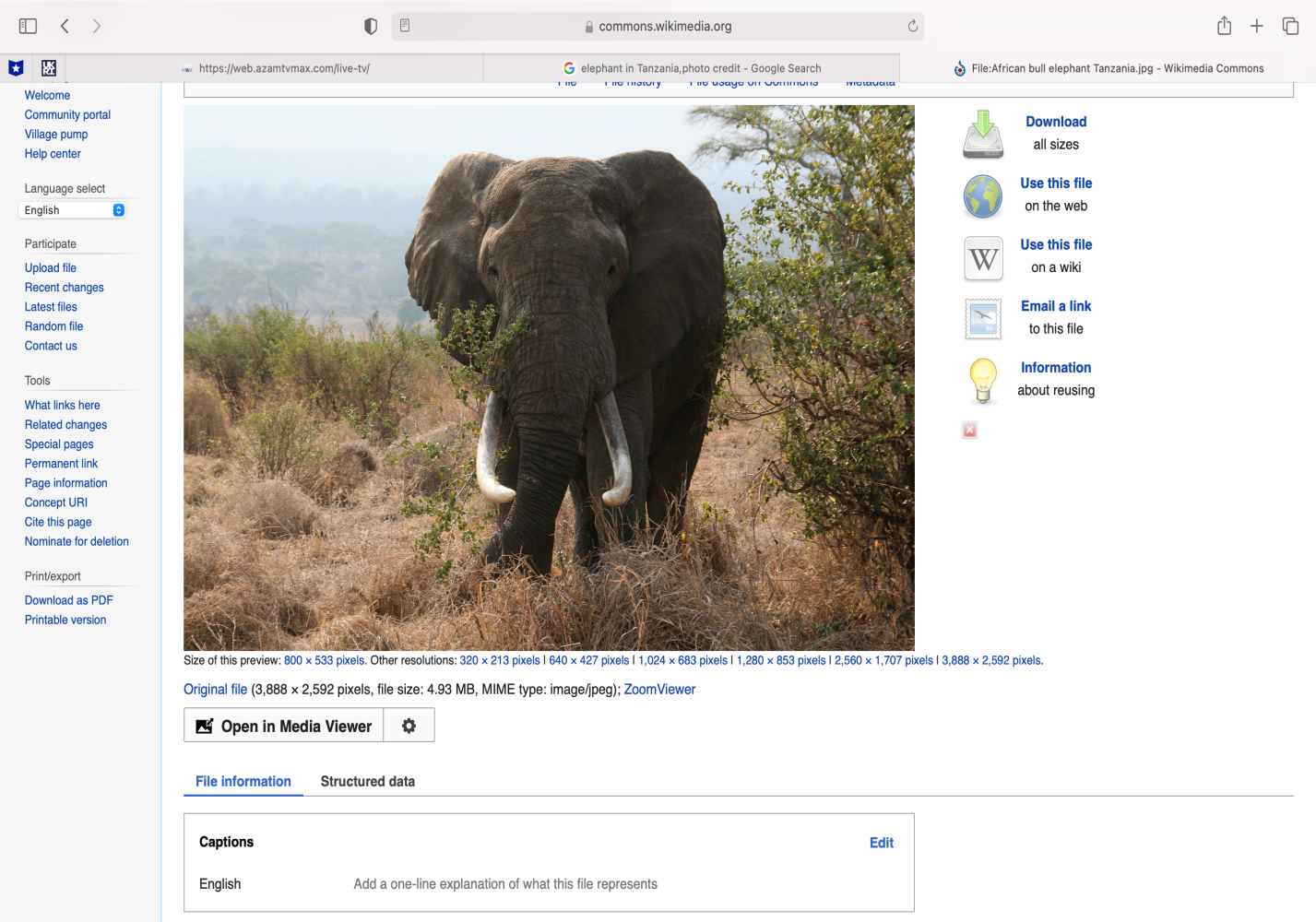 Photo credit :Geir Kiste
13
Challenges
DNA sequencing analysis
Bioinformatics application tools 
Individualization techniques in Wildlife DNA 
Working space due to increasing number of forensic samples
High running costs 
Time lapse in acquiring reagents
14
GCLA future plans
Expansion  of the Forensic DNA services

Operationalizing the National HDNA Database

Increase staff training: 
       - DNA sequencing 
      - Bioinformatics applications

Acquiring more equipment  and staff

Collaboration with other institution
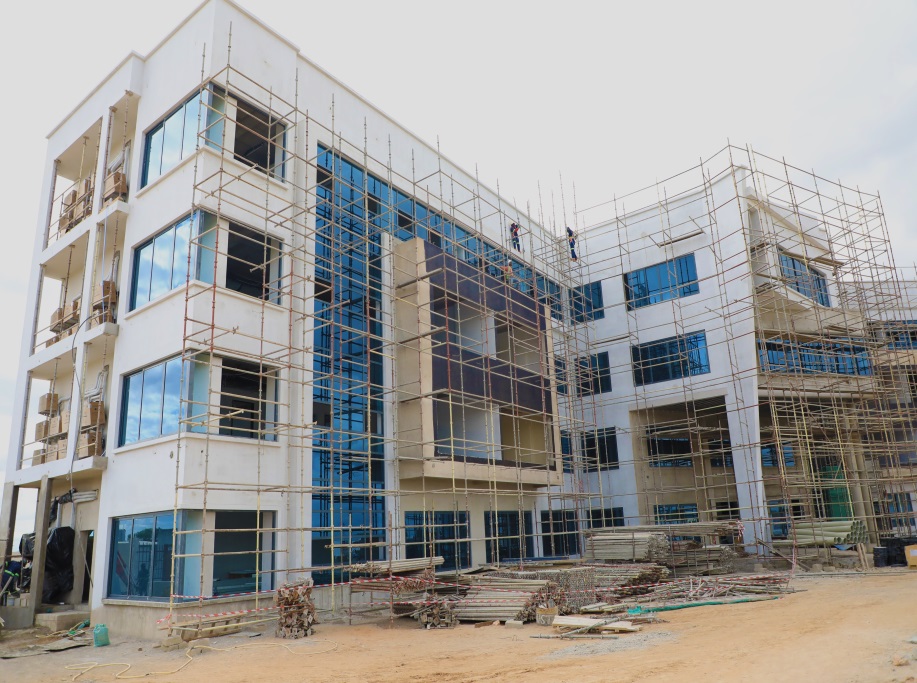 Construction of GCLA Lab facilities in Dodoma-Tanzania
15
Thank you!!